Hod po rubu
Napravili:
 Luka Keler, Matej Miloš, 
Dominik Mihelčić, Kristijan Frlan
Rosie Kugli
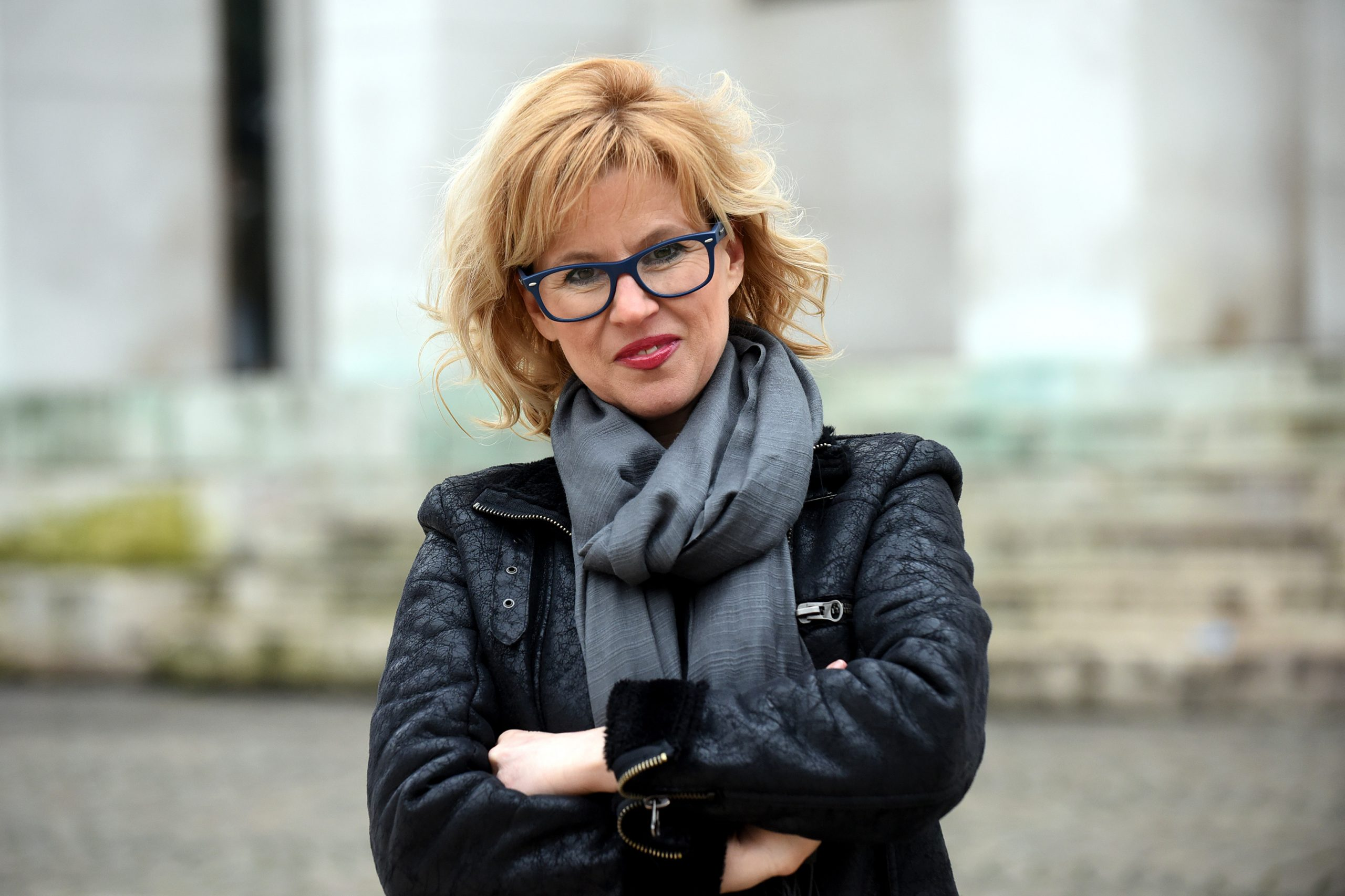 rođena 22. siječnja 1970. godine, Zagreb
diplomirana pravnica i književnica
biografije o poznatim hrvatskim sportašima - „Tako mala, a tako velika”, „Snježna kraljevna”, „Zov dubine”, „Priča o pobjedi”
knjige za djecu i mlade - romani „Nisam ti rekla”, „Dvije crte plavo”, „Hod po rubu”
Marijana Pleše
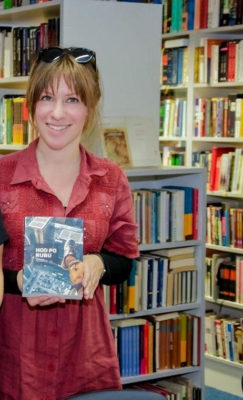 rođena 16. siječnja 1980. godine, Zagreb
završila Klasičnu gimnaziju, Hrvatske studije - novinarstvo, te Logoterapiju
prvi objavljeni roman za mlade (u suradnji s Rosie Kugli) - Hod po rubu
Hod po rubu - uvršten u javnozdravstvenu kampanju „Nije cool biti bully”
Hod po rubu
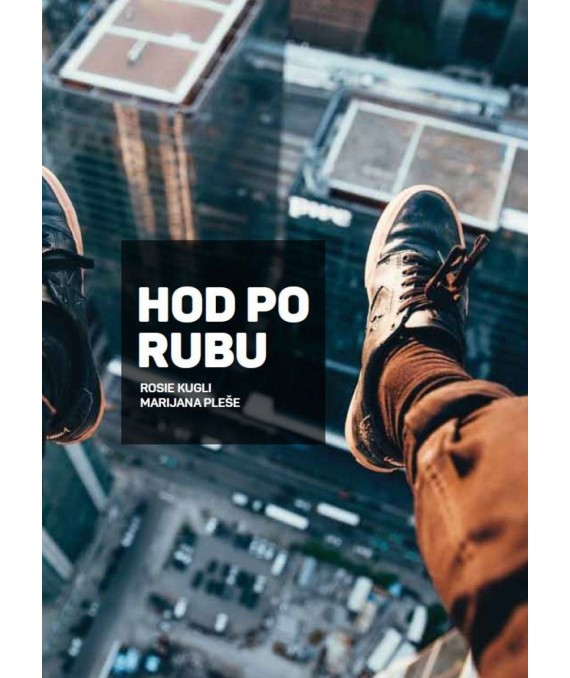 roman za mlade
Bildungsroman - prati psihološki i emocionalni razvoj lika 
stil pisanja - mladenački humor, jezik mladih - žargonizam, vulgarizam
tema - odrastanje, delinkventnost, zlostavljanje
godina izdanja - 2017.
podjela - prolog, I.dio (Bolni rezovi), II.dio (Turopolje), III.dio (Kristina), IV.dio (Pad), epilog
Radnja
smrt Jakovljeve majke i preseljenje u Zagreb gdje se ne snalazi i upada u probleme
doseljenje Josipe Car u Jakovljevu zgradu
Jakov ulazi u „bandu”,  Zlatkova firma odlazi u stečaj, Jakov primoran krasti, pljačka mjenjačnicu
policija uhvatila Jakova te ga odvodi u istražni zatvor 
Josipa se raspituje o Jakovu te piše članak o njemu (njegovoj dobroj strani)
Jakov osuđen na godinu i šest mjeseci na popravni dom u Turopolju
Josipa i Jakov se sprijatelje
Jakov se vraća iz Turopolja kući gdje uz oca sad živi i djed
Kristina i Jakov se zaljube, sukob Jakova s ostatkom Kristinine obitelji, smrt Frana i optuživanje Jakova za ubojstvo 
Josipa spašava Jakova snimkom Franove smrti
povratak obitelji Serdar u Gorski kotar
Likovi
Jakov Serdar, otac Zlatko, Josipa, Latica, Kristina, Fran, Luka, teta Ružica, Filip, Ana, Mario, Ivan Polić, Ivek, Renata, stara ekipa (Žac, Slinavi, Jaki, Fištra, Kova, Tihi)
Jakov Serdar
osnovnu školu završio u Brodu na Kupi
pohađa Kemijsko - tehnološku školu u Zagrebu
živi s ocem u Mamutici – najvećoj stambenoj zgradi u Novom Zagrebu
stara ekipa (prije dolaska u Zagreb) - ismijavanje, nadimak - Kržljavi žgoljo 
svadljiv, neposlušan, povodljiv, smrt majke - negativan trag na daljnji život
„I prvi put nakon što mi je majka umrla, grlio sam dvije najvažnije osobe u svom životu i bio sam sretan.”
Josipa
jedina svijetla točka u njegovu životu
novinarka, iz snobovske obitelji
zabrinuta, uporna, podrška Jakovu, traži pravdu za njega
odnos Jakova i Josipe - „Jo, ti si sestra koju nikada nisam imao. Da sam sanjao tisuću godina i zamišljao kakva bi trebala biti, bolju ne bih dobio. I, znaš ono što pričali zadnji put? Odlučio sam te poslušati i napisati knjigu. Već sam smislio naslov. Zvat će se HOD PO RUBU. I ti ćeš imati važnu ulogu u njoj. ”
Problemi s zlostavljanjem
otac alkoholičar  -  zanemaruje Jakova i sam ga fizički zlostavlja
lokalna banda (Fištra, Kova, Žac…) - tuku Jakova, iskorištavaju, tjeraju ga da krade za njih, nema se kome povjeriti i reći  kakve probleme ima - ili će im se pridružiti ili će ga stalno progoniti i maltretirati -  Jakov traži zaštitu u njima („prava obitelj”)
Panda - seksualno zlostavljanje, nikog nije briga za tuđe probleme, najveće posljedice na mentalno zdravlje
manjak brige i komunikacije, na nasilje odgovara nasiljem (Turopolje), službe ne rade svoj posao
Kviz
Literatura
https://irisillyrica.com/autor/rosie-kugli-33
http://www.hdkdm-klubprvihpisaca.hr/plese-marijana/
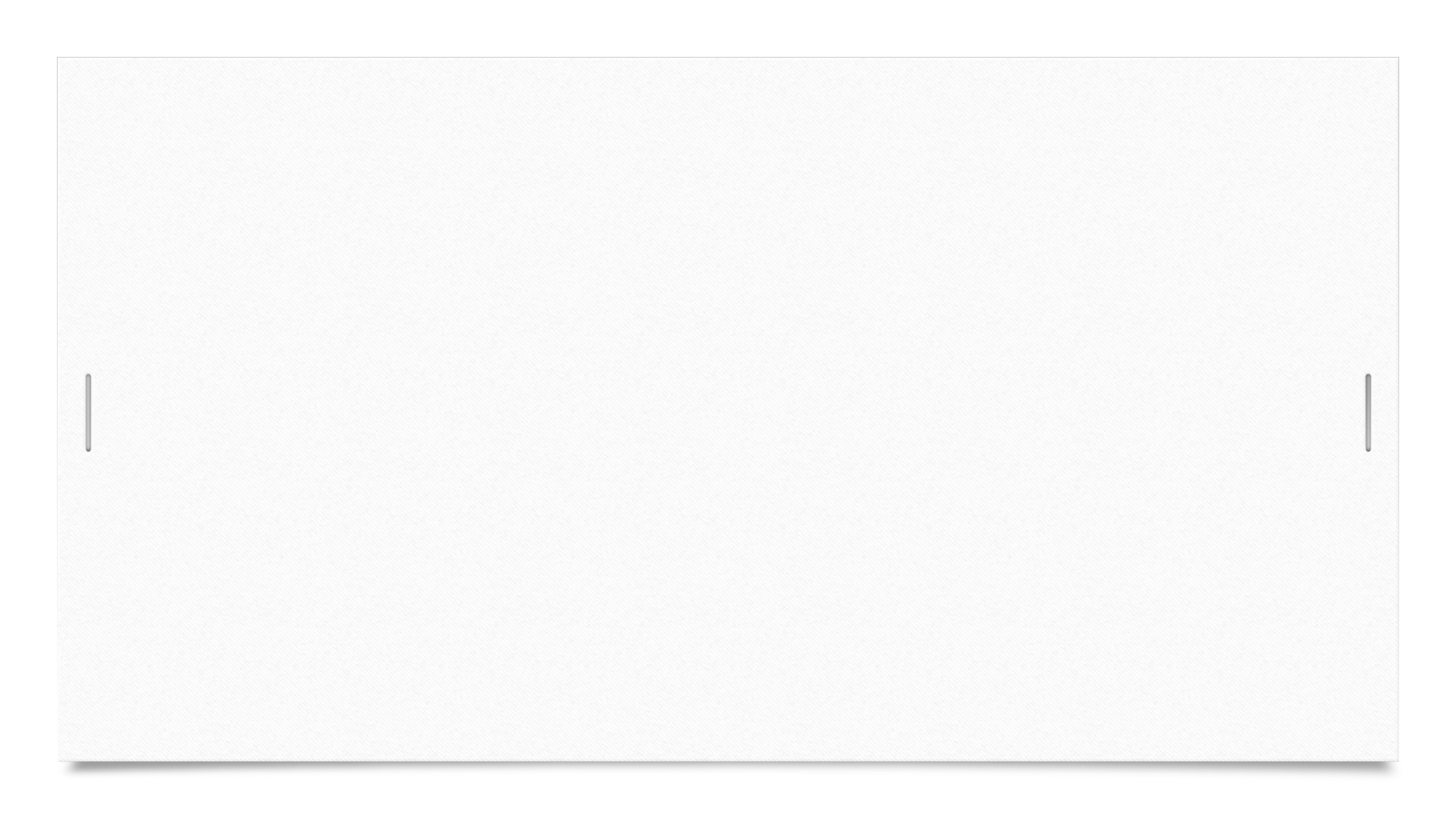 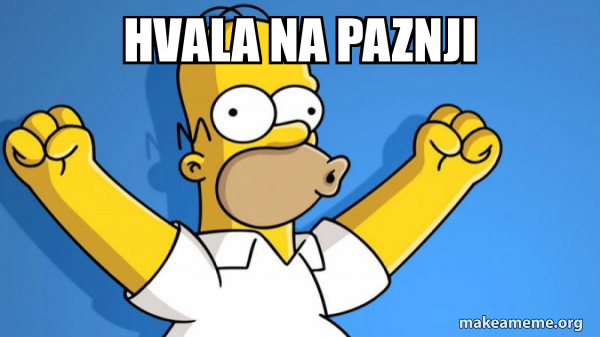 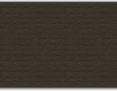 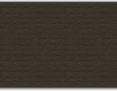